ΕΡΩΤΗΣΗ ΤΗΣ ΕΒΔΟΜΑΔΑΣ
08 – 10 Μαρτίου 2022
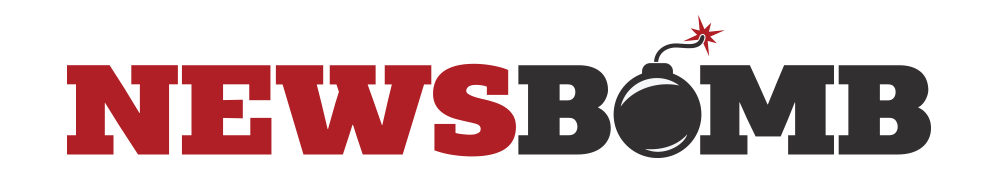 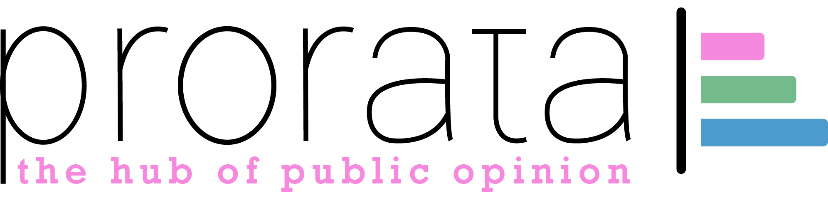 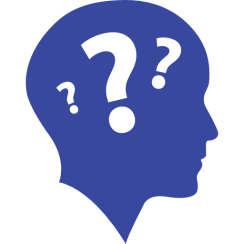 η ταυτότητα της έρευνας
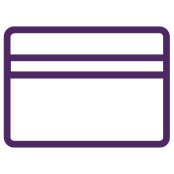 Δειγματοληψία κρίσης

Στάθμιση με την από κοινού κατανομή φύλου και ηλικίας βάσει της απογραφής του 2011

Μέγιστο τυπικό σφάλμα:
+/- 3.5% σε διάστημα εμπιστοσύνης 95%
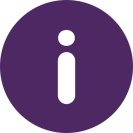 ProRata A.E. Εταιρεία Ερευνών Κοινής Γνώμης και Εφαρμογών Επικοινωνίας (Αριθμός Μητρώου ΕΣΡ: 56)
Εντολέας έρευνας: newsbomb.gr DPG Digital Media
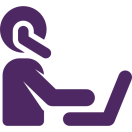 Ποσοτική Έρευνα με OnLine συμπλήρωση δομημένου ερωτηματολογίου (CAWI)
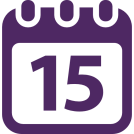 08 – 10 Μαρτίου 2022
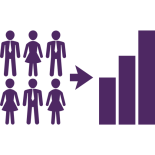 Πληθυσμός Στόχος: Αναγνώστες του website newsbomb.gr
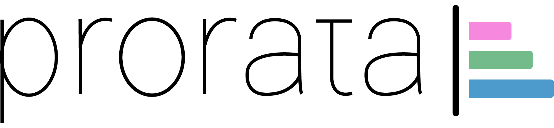 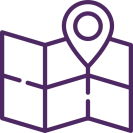 Γεωγραφική κάλυψη: Σύνολο της επικράτειας
Μέγεθος δείγματος: 2500 άτομα
Ελάχιστες βάσεις δείγματος: 152 άτομα
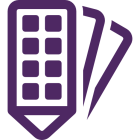 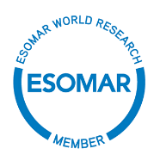 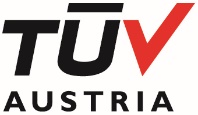 ΕΝ ISO 27001:2013
No.  20201210004539
Σημείωση: Τα ποσοστά των κατανομών σε ορισμένες ερωτήσεις ενδέχεται να μην αθροίζουν στο 100% λόγω στρογγυλοποίησης στα ποσοστά των επιμέρους απαντήσεων.
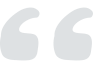 Για την ακρίβεια του τελευταίου διαστήματος σε τι βαθμό ευθύνεται η ελληνική κυβέρνηση;
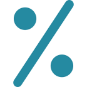 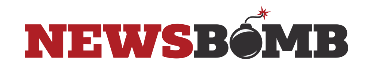 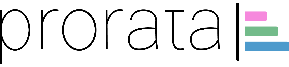 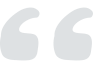 Για την ακρίβεια του τελευταίου διαστήματος σε τι βαθμό ευθύνεται η ελληνική κυβέρνηση;
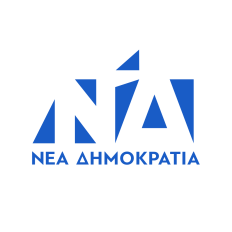 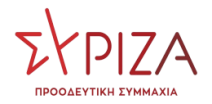 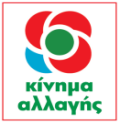 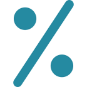 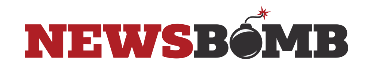 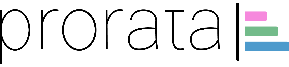 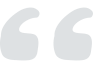 Για την ακρίβεια του τελευταίου διαστήματος σε τι βαθμό ευθύνεται η ενεργειακή κρίση / διεθνείς εξελίξεις;
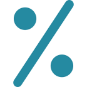 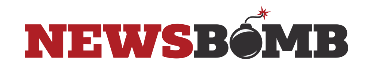 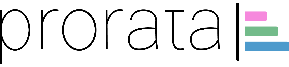 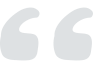 Για την ακρίβεια του τελευταίου διαστήματος σε τι βαθμό ευθύνεται η ενεργειακή κρίση / διεθνείς εξελίξεις;
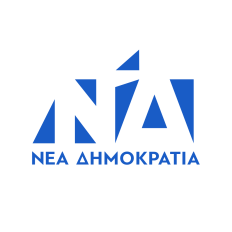 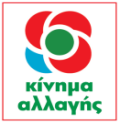 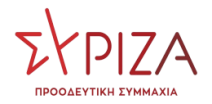 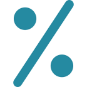 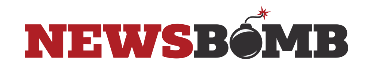 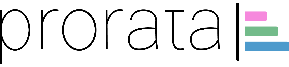 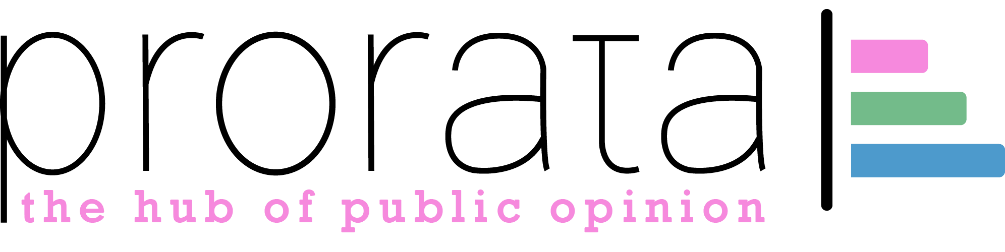 Prorata 2022
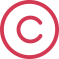